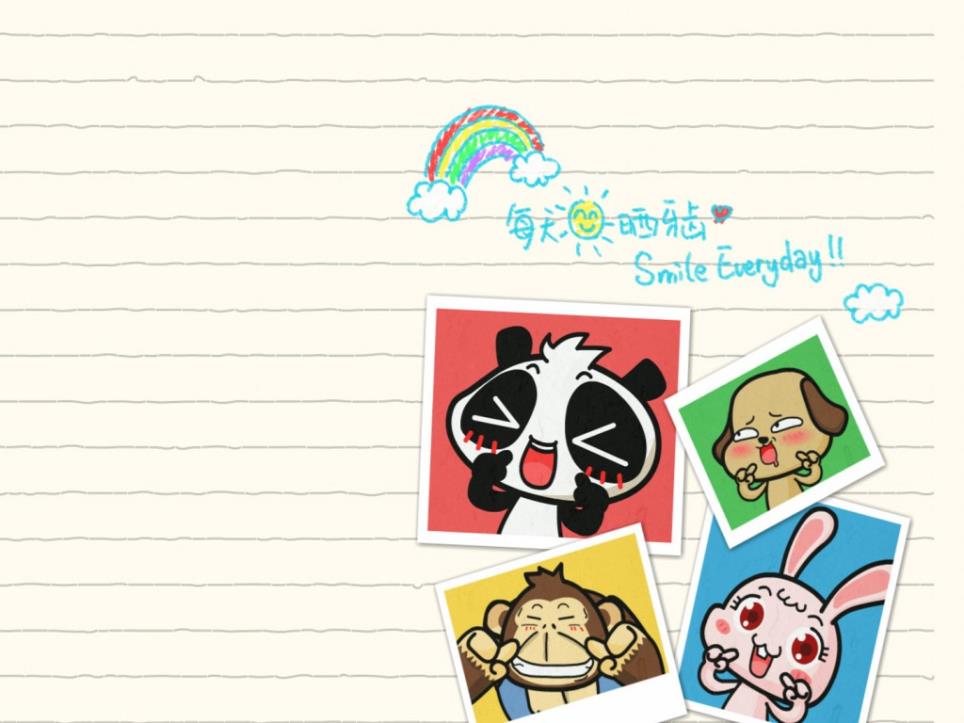 Model4  Activities
Unit8 What are you doing?
WWW.PPT818.COM
words
have a look
fish
fly
dance
Let’s guess!
phrases
fish
fishing in the park
正在公园里钓鱼
flying a kite in the playground
fly
正在操场放风筝
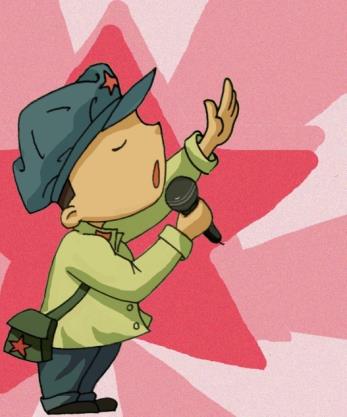 singing and dancing in the living room
dance
正在客厅里唱歌跳舞
watching cartoons in the living room
正在客厅里看卡通片
swimming in the pool
正在游泳池里游泳
Listen and talk!
Listen to the tape!
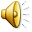 Let’s talk!
What are you doing?
——I am                       。
fishing in the park
flying a kite in the playground
singing and dancing in the living room
watching cartoons in the living room
swimming in the pool
Homework
Remember the new words：have a look, fish, fly and dance after class.
Practise: What are you doing?
                ——I am…
   with your partner.